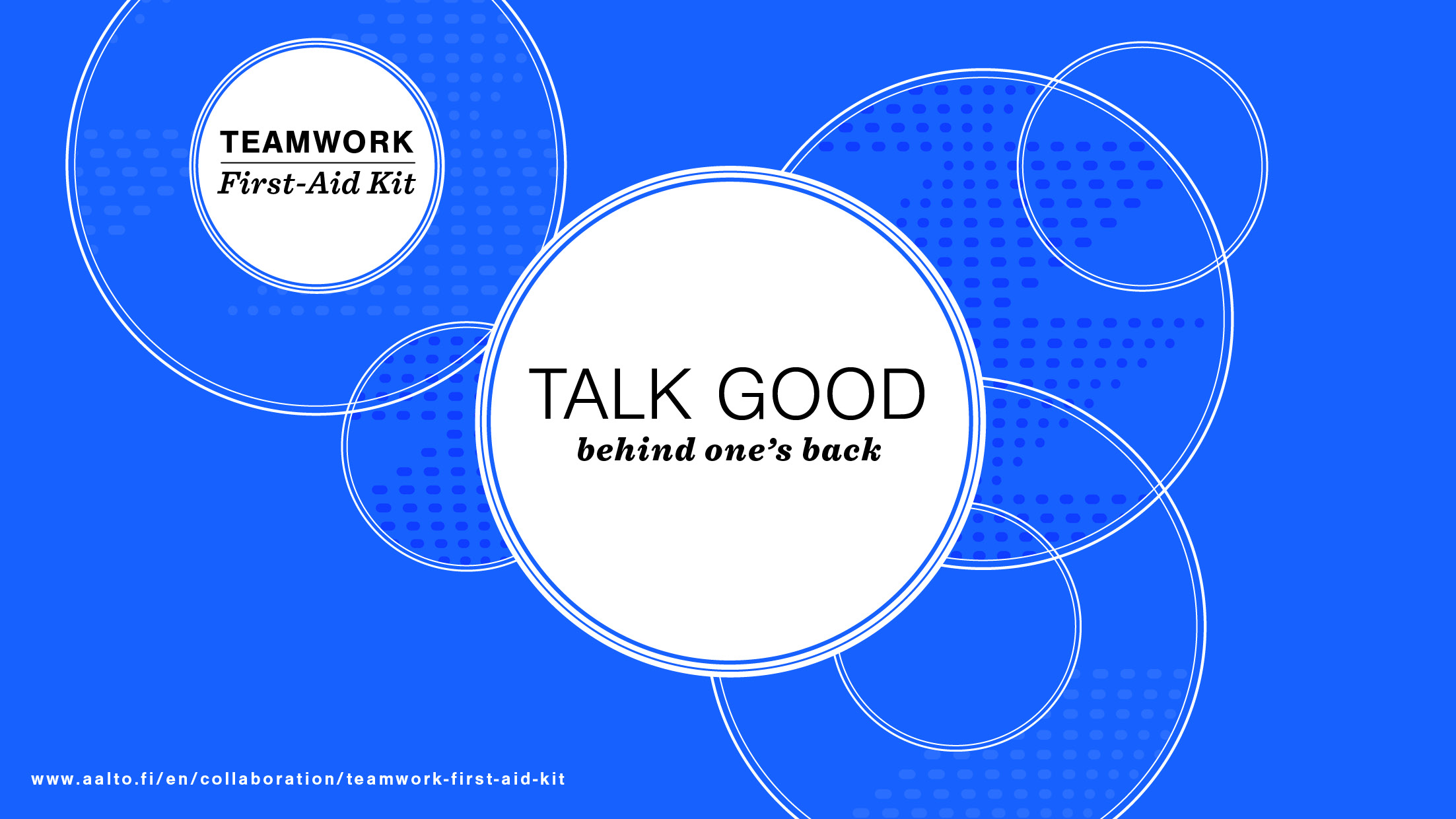 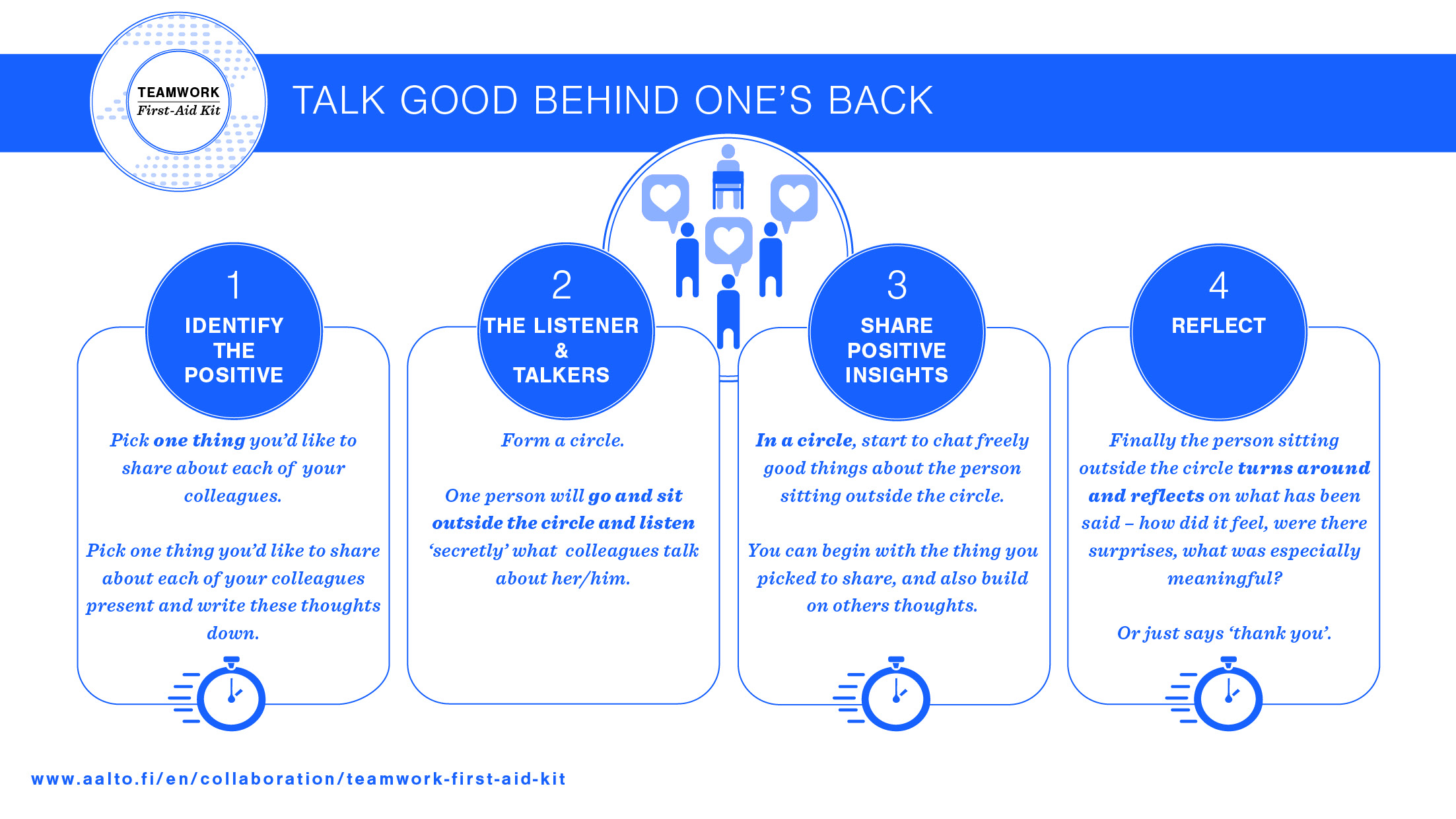 10 min for 5-member team
5 min / person
2 min / person
[Speaker Notes: ATTENTION: you can edit the time (below the clock icons) according to your own schedule.]